РУДОУПРАВЛЕНИЕ
Выполнил: Идиатуллов Эльдар
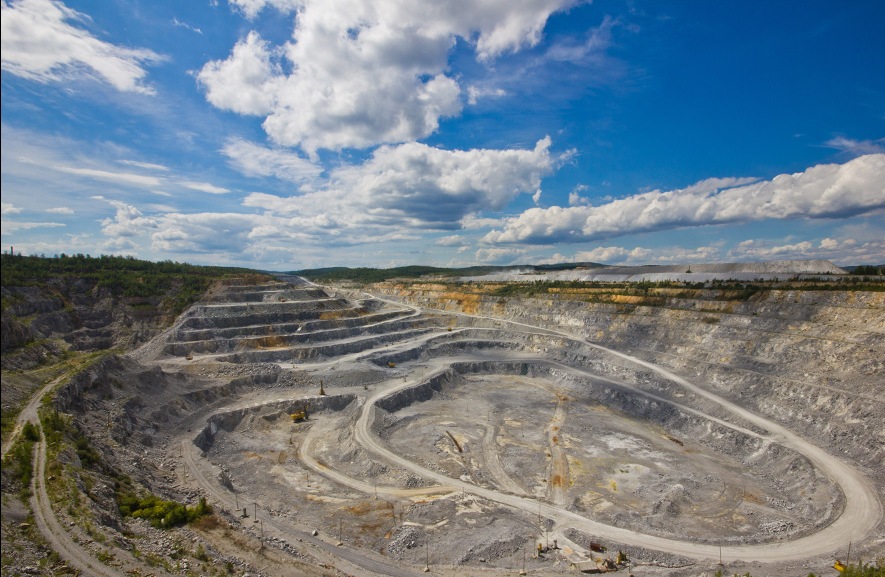 Цель: создание робототехнических моделей устройств для добычи руды на примере Тургоякского рудоуправления.  

Задачи проекта:  
Изучить основные понятия: «щебень», «рудоуправление», «горные машины».
Исследовать процесс добычи руды посредством посещения экскурсии на реальное предприятие. 
Сконструировать робототехнические модели реальных устройств.
Составить алгоритмы программ.
Сравнить реальные устройства и робототехнические модели.
Информационный блок
Щебень — чрезвычайно востребованный строительный материал, который производится путем дробления твердых горных пород, валунов и гравия, искусственного камня, отходов металлургического производства.
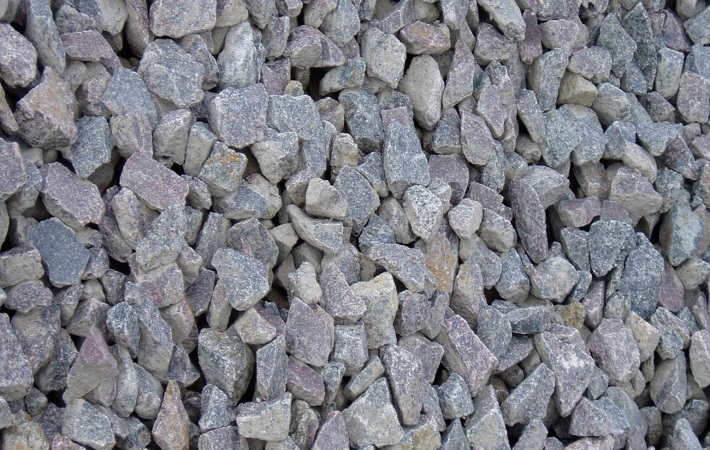 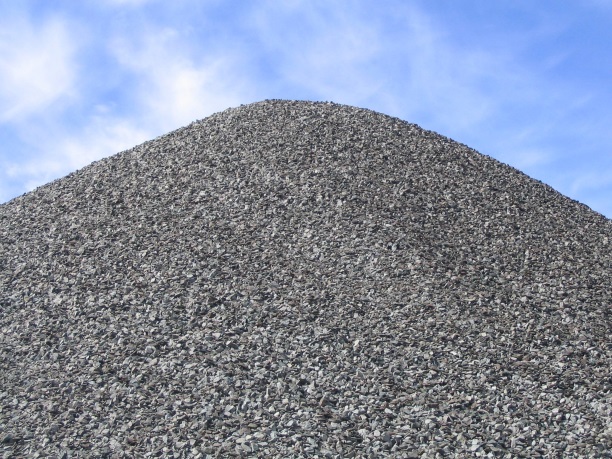 Рудоуправление
это орган по управлению рудником или несколькими рудниками.
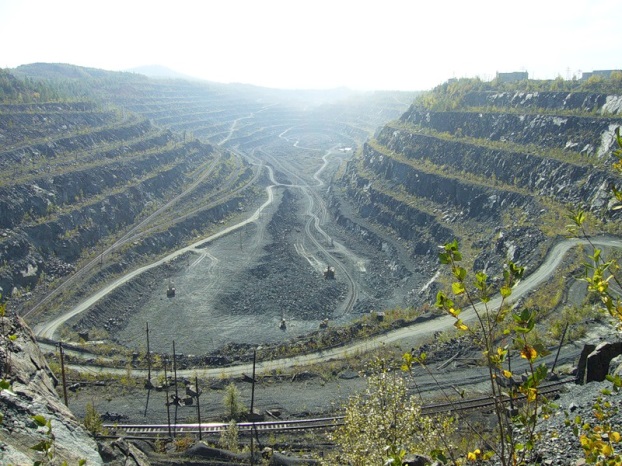 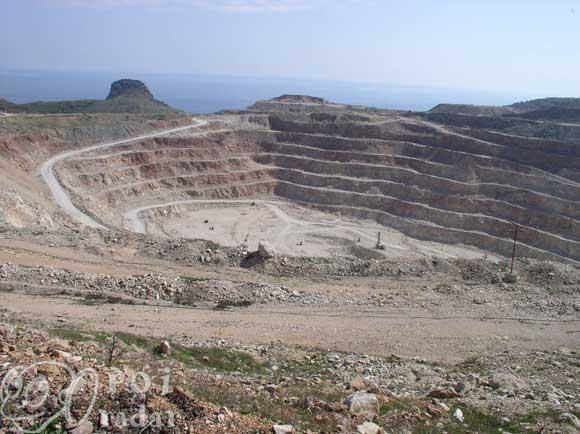 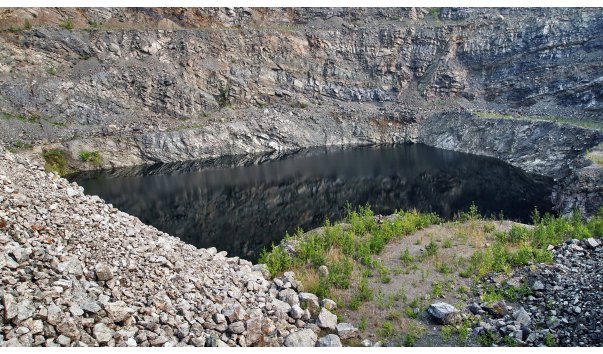 Тургоякское рудоуправление
Разработка Тургоякского месторождения щебня была начата в 1920 году Тургоякским рудоуправлением для получения строительной щебенки. Сначала по карьеру или горному цеху ездили «кукушки» — так называли короткие, от одного до нескольких вагонов, грузовые составы. Пока карьер был не таким глубоким, пути шли прямо в забой, там щебень грузили в думпкары (вагоны-самосвалы).
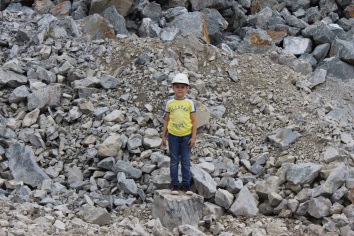 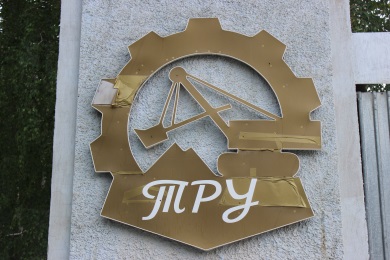 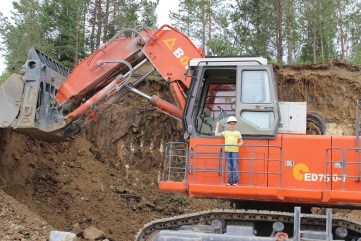 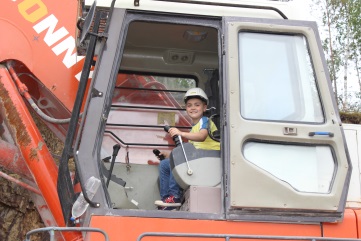 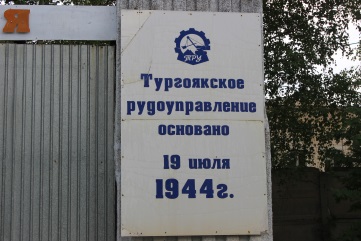 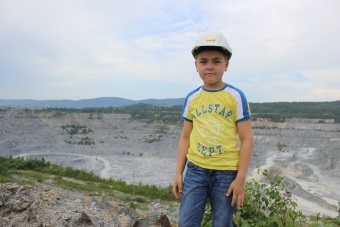 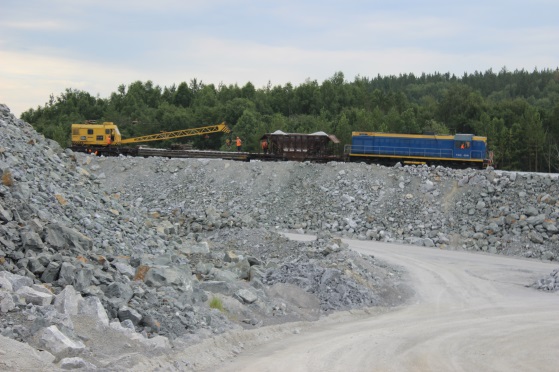 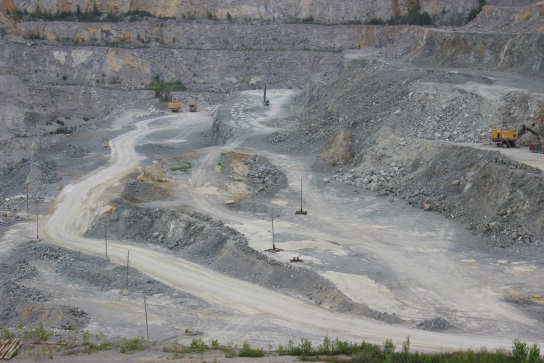 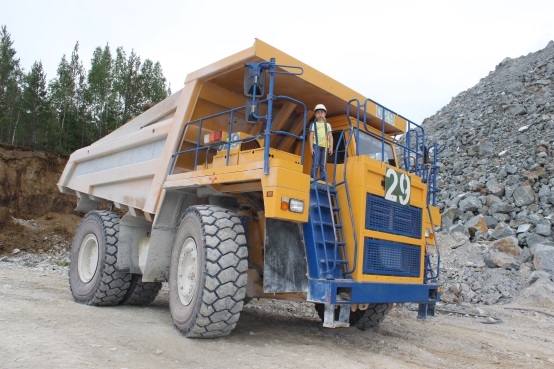 Сейчас горняки отгружают по 140-150 тысяч тонн щебня ежемесячно. Производство не останавливается ни в выходные, ни в праздничные дни. Основные потребители — металлургические комбинаты в Череповце, Аше, Навашино, Костомукше, Первоуральский трубный завод, «Мечел». Он широко используется в строительстве.
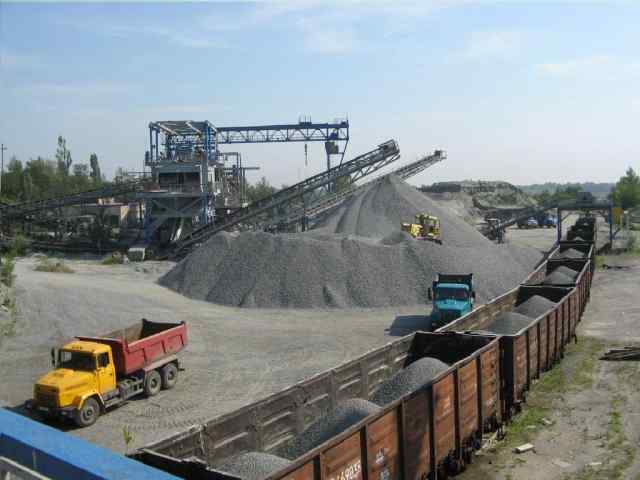 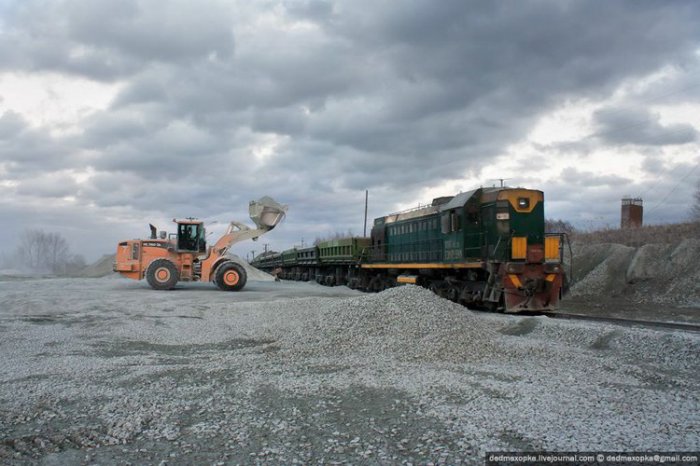 Карьерный комбайн 2500 SM
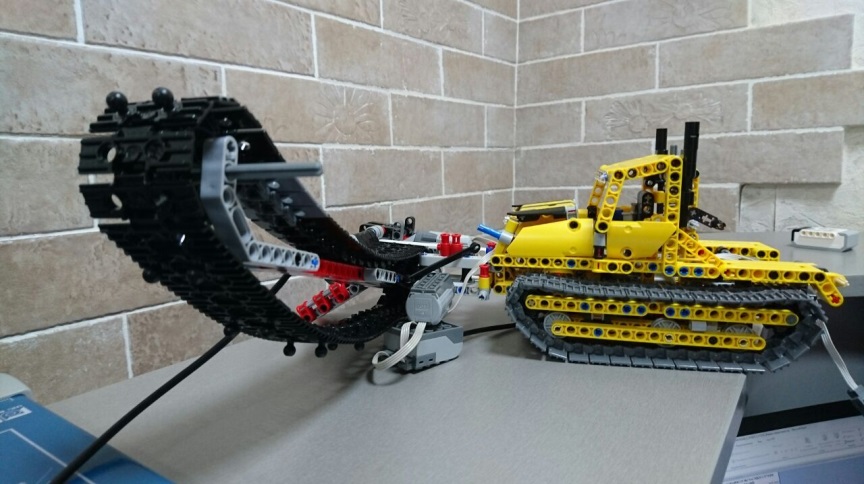 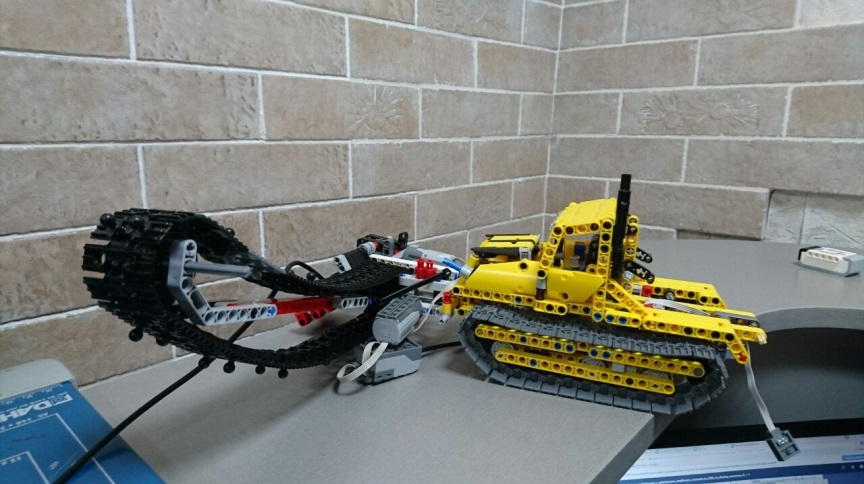 БелАЗ-7555
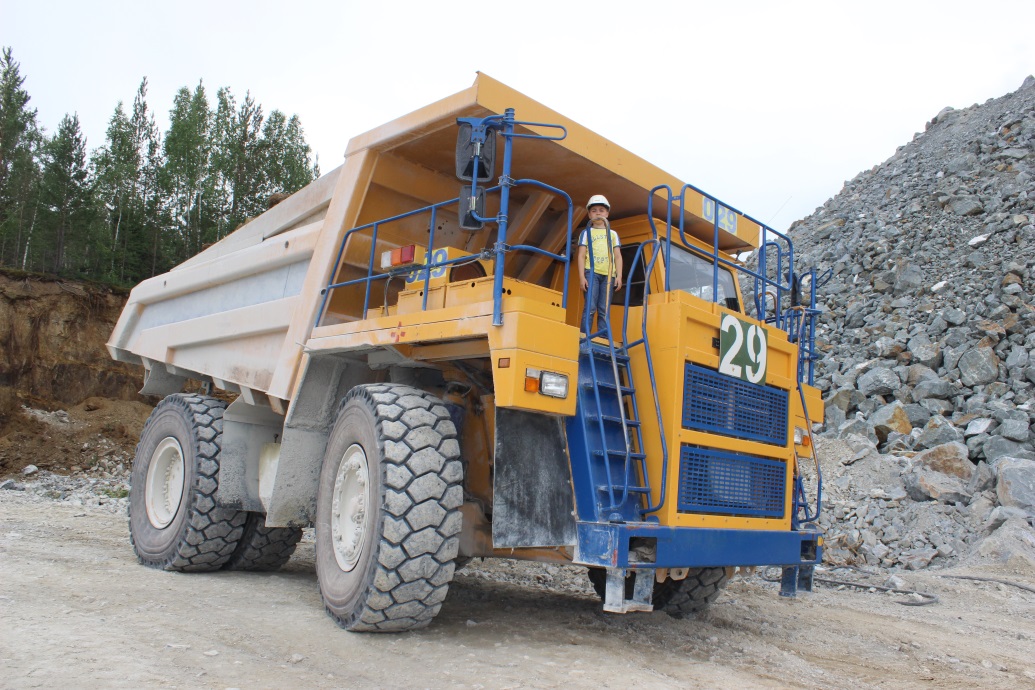 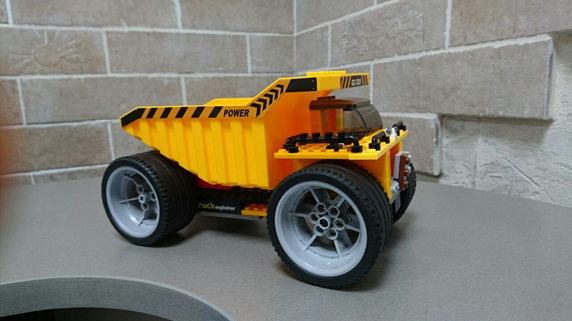 Транспортерная лента
Поезд
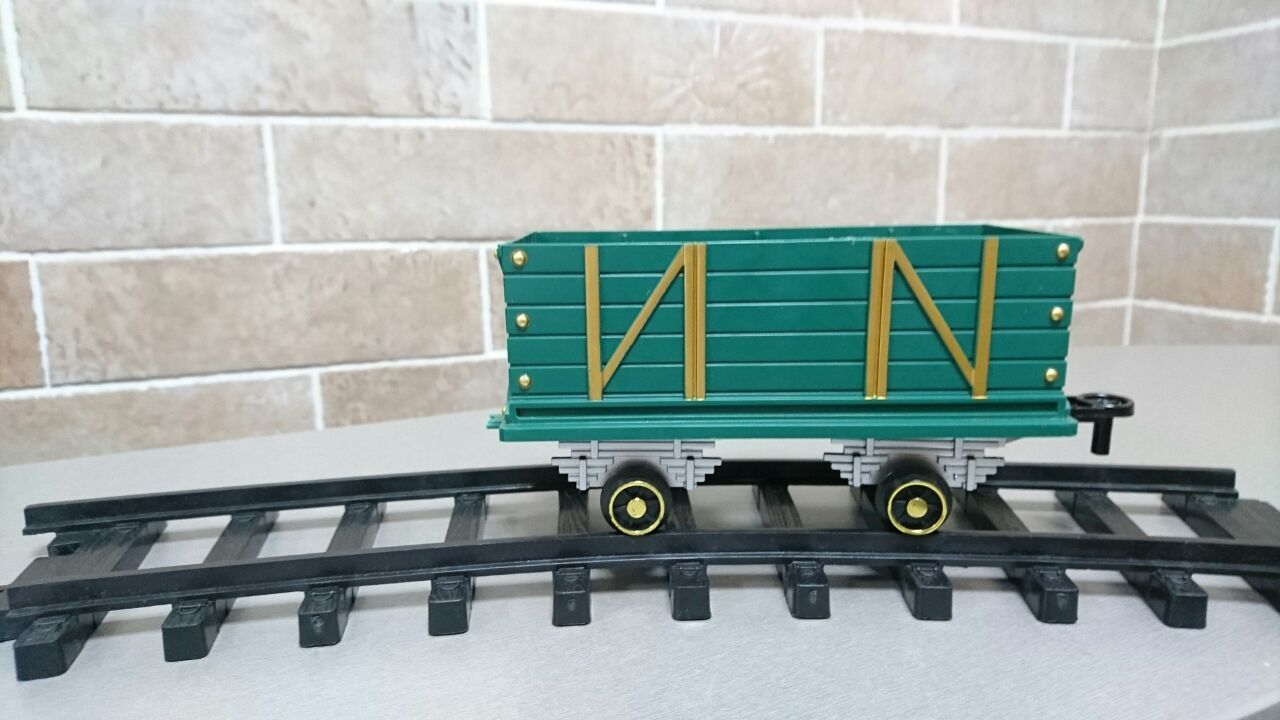 Программа
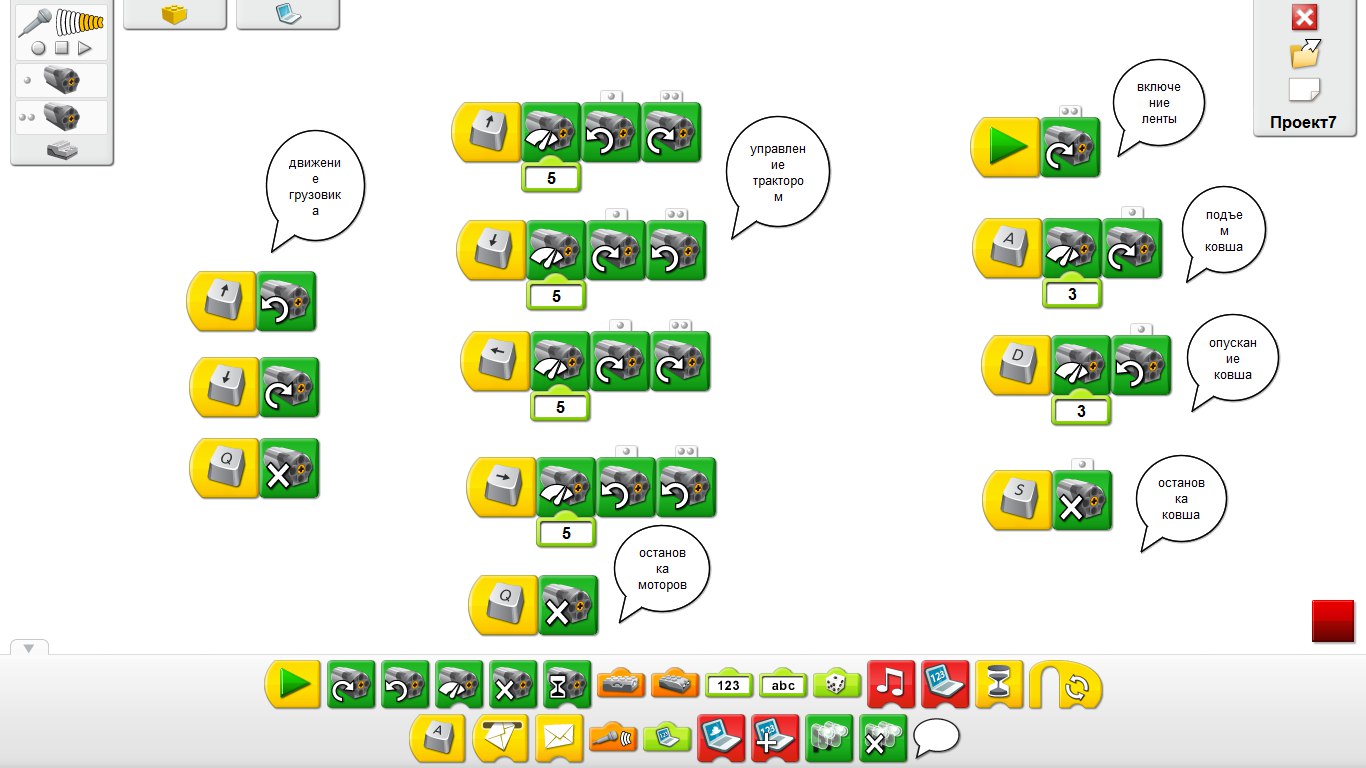 Автор работы
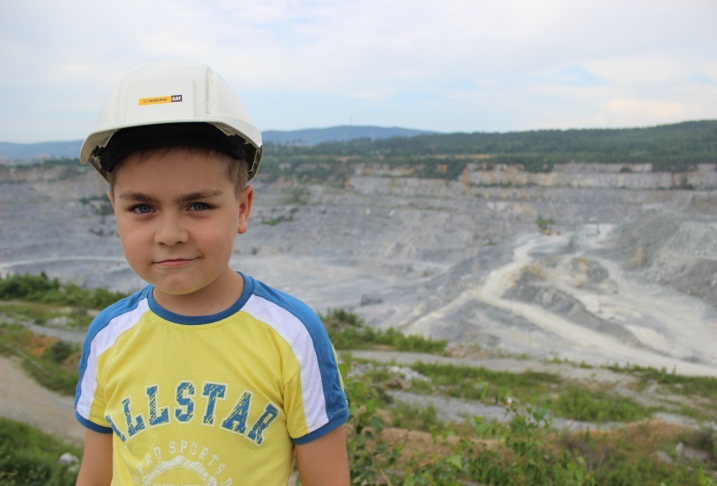 Список источников
Экономическая разработка массивных горных пород. Карьерный комбайн 2500 SM.
http://taxi-pesok.ru/stati/leshchadnost-shchebnya-kak-vybrat-pravilnyy-shcheben 
www.cartel.ru 
svmiass.livejournal.com
Вывод
Цель достигнута, задачи решены.


                Спасибо за внимание!!!